Exploring the World
Today we visit...
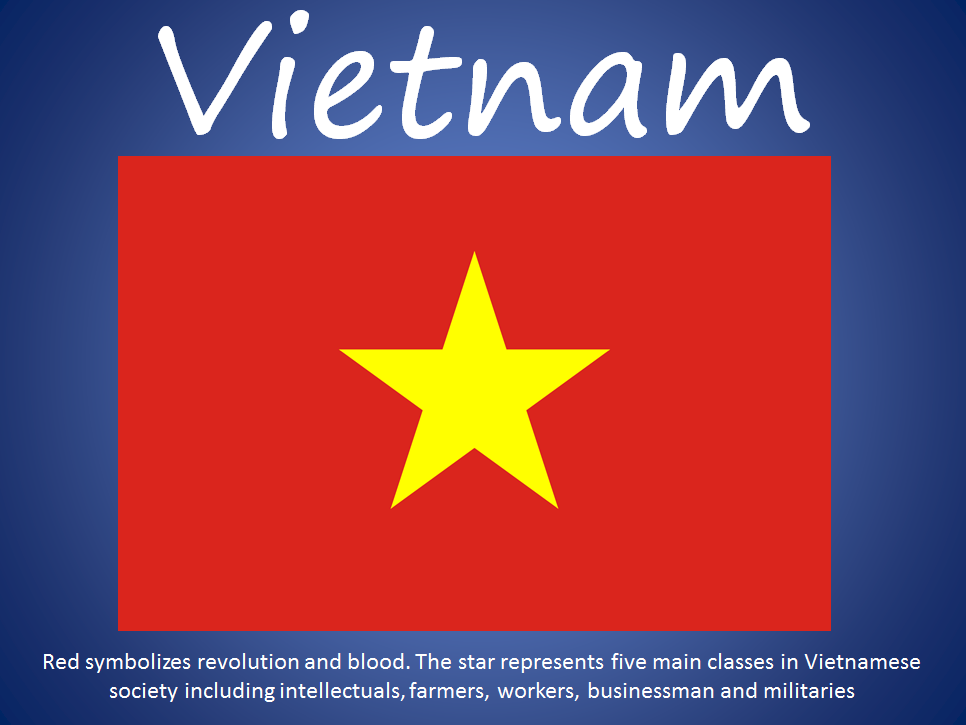 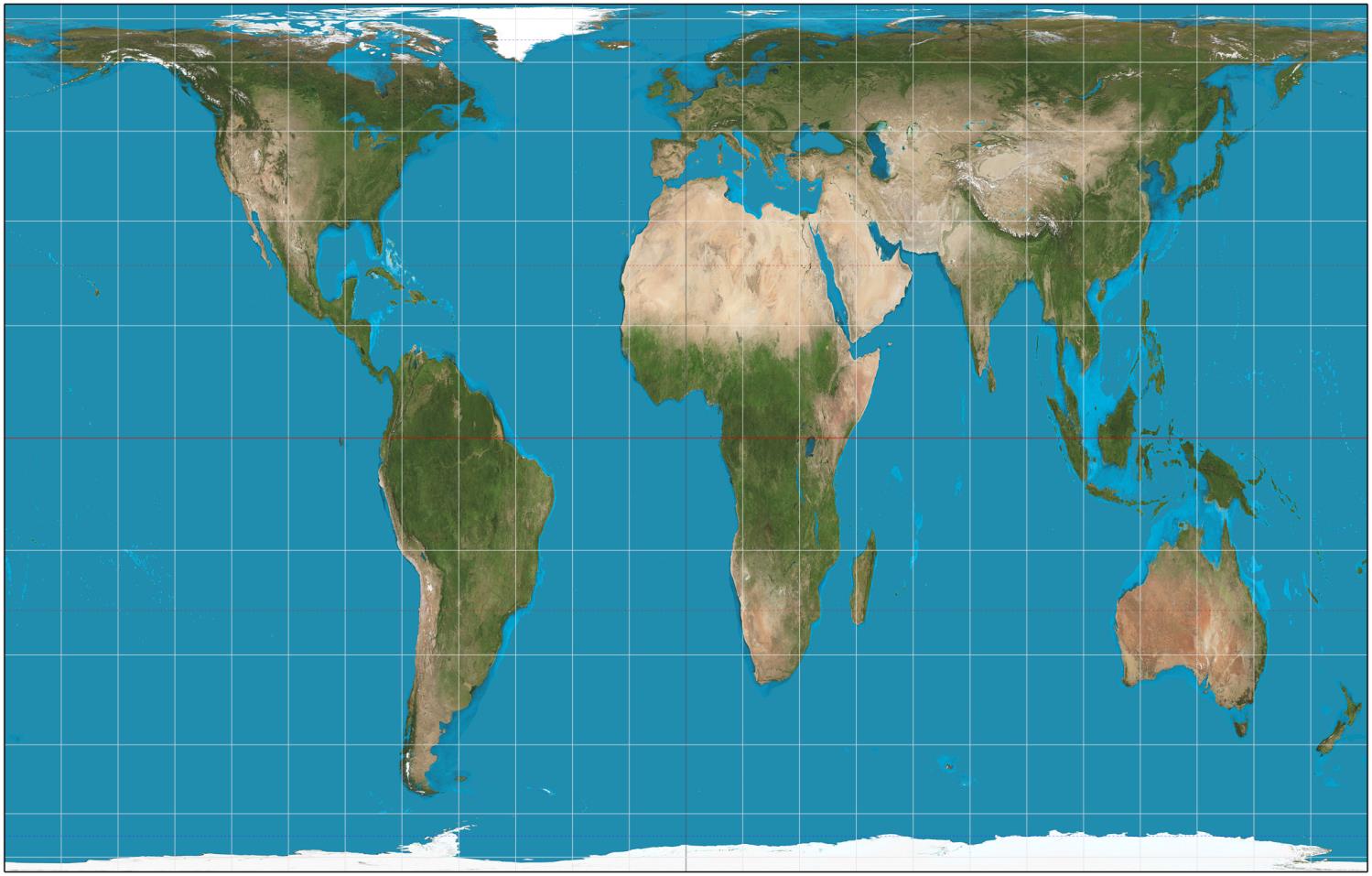 Population: 
93 million
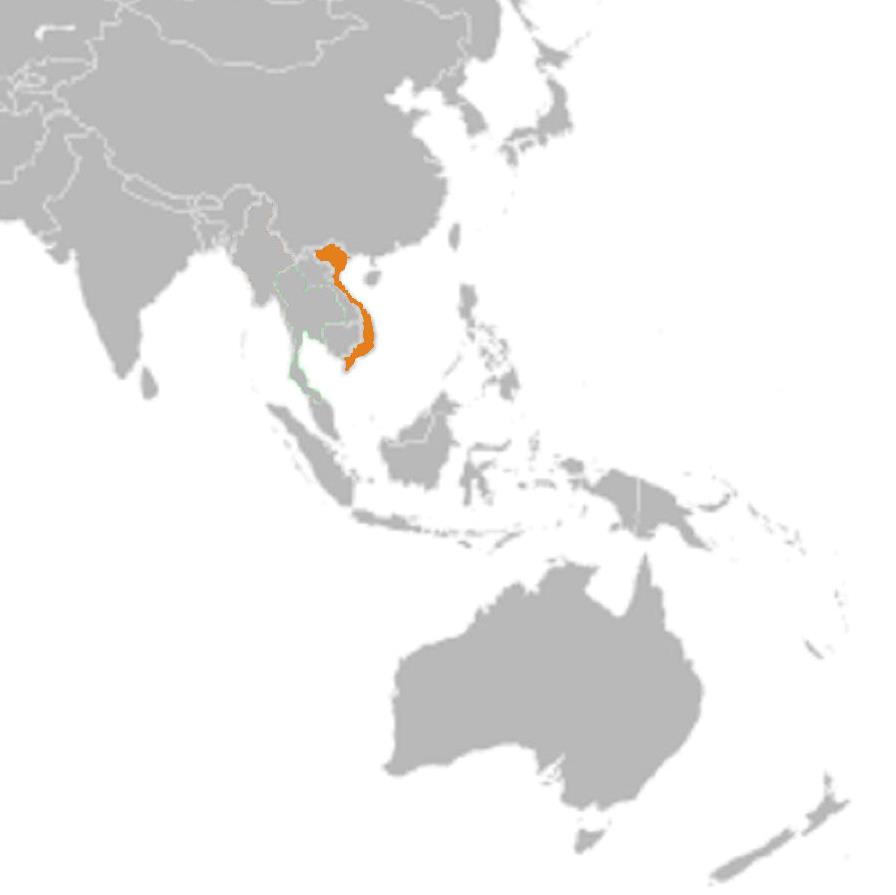 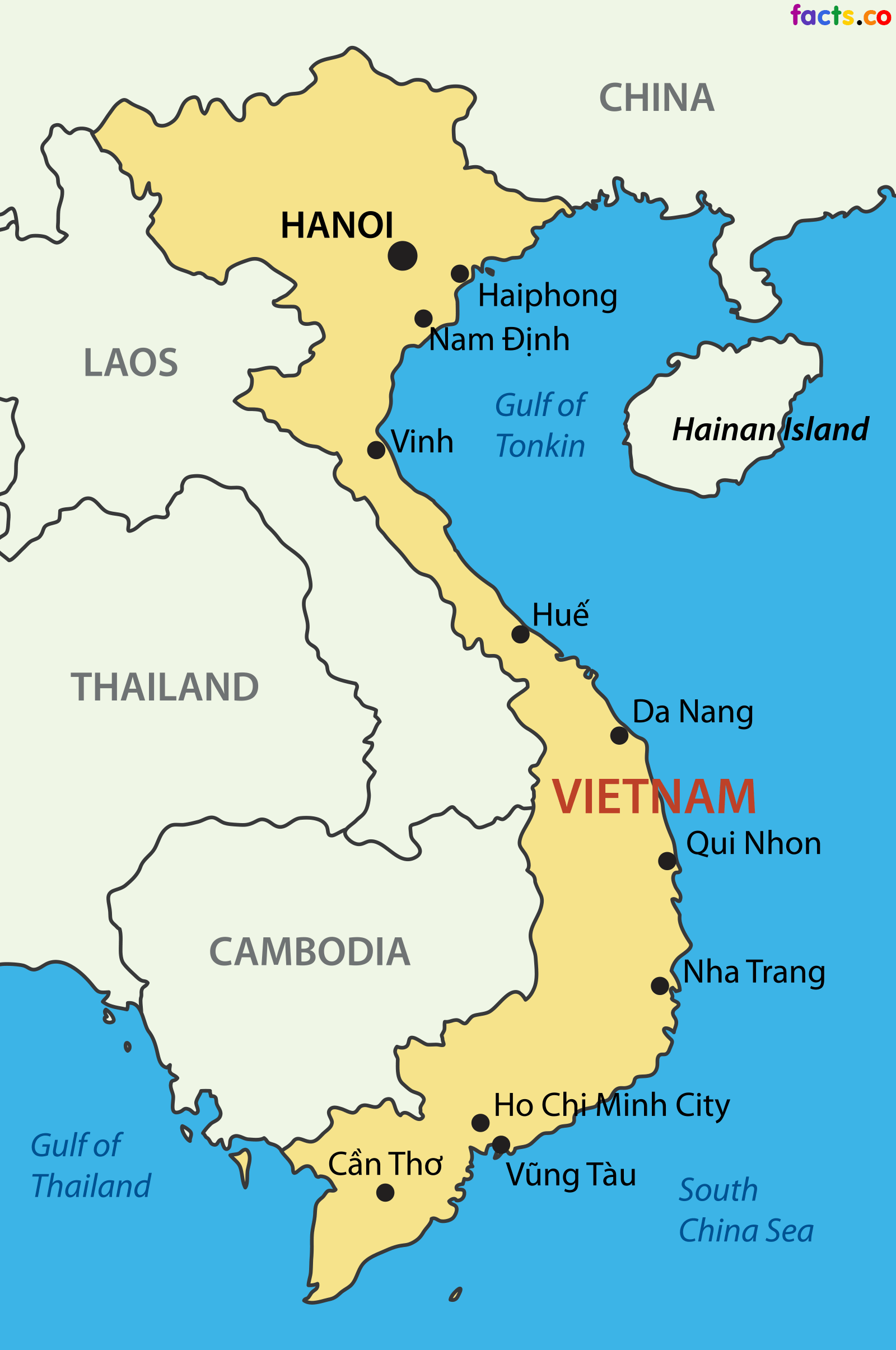 Capital: Hanoi
 
Official language: Vietnamese, though English is widely spoken
 
Currency: Dong
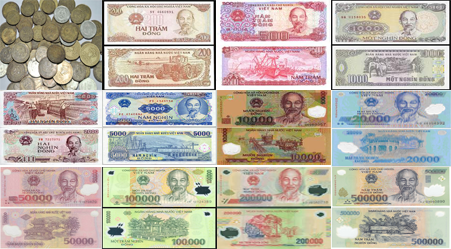 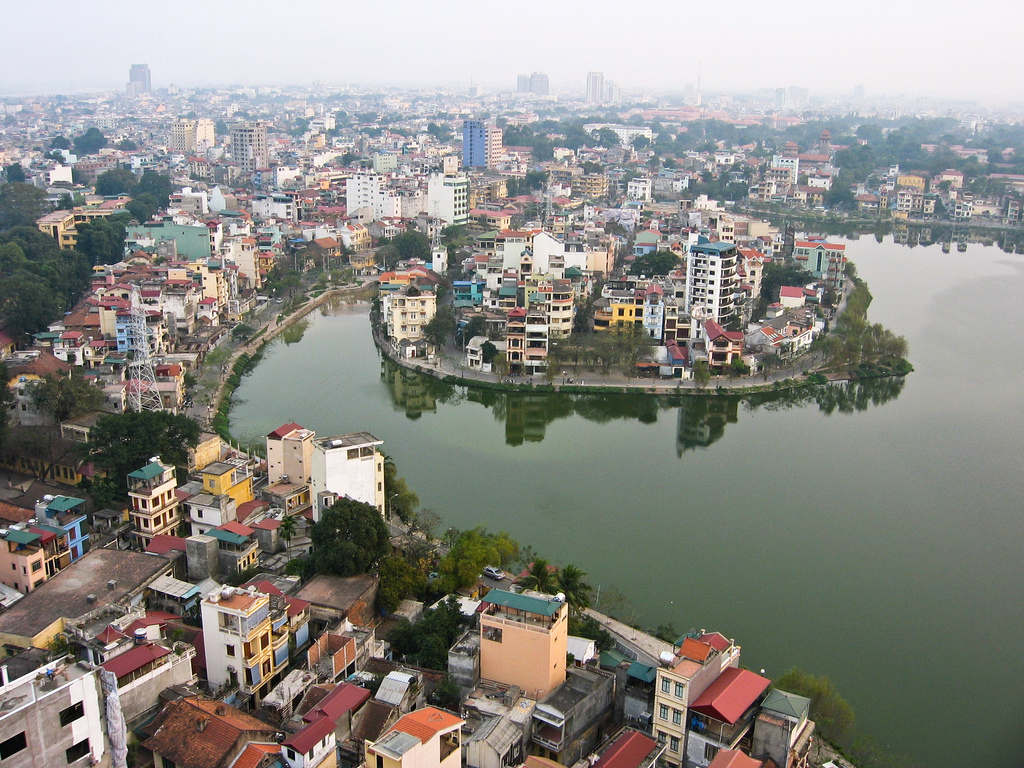 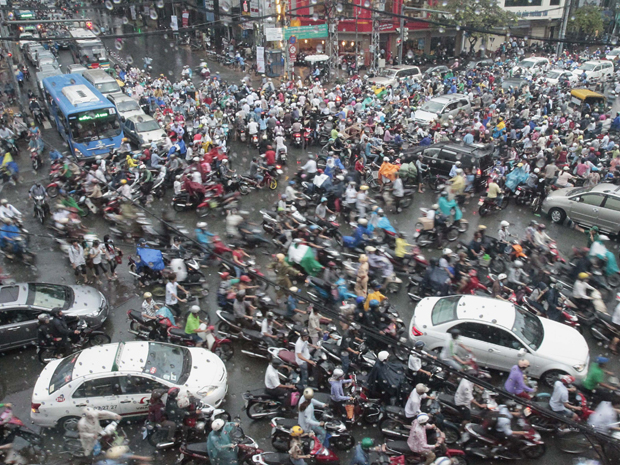 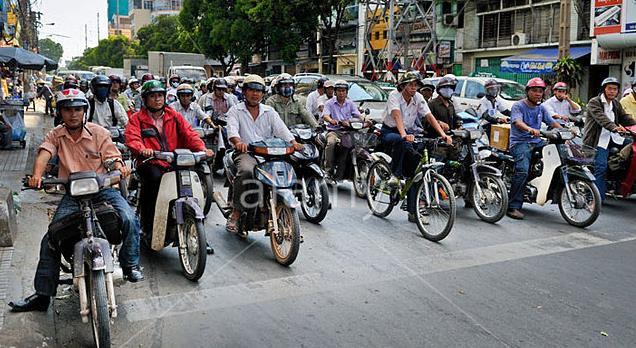 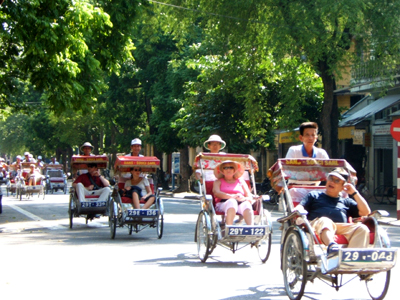 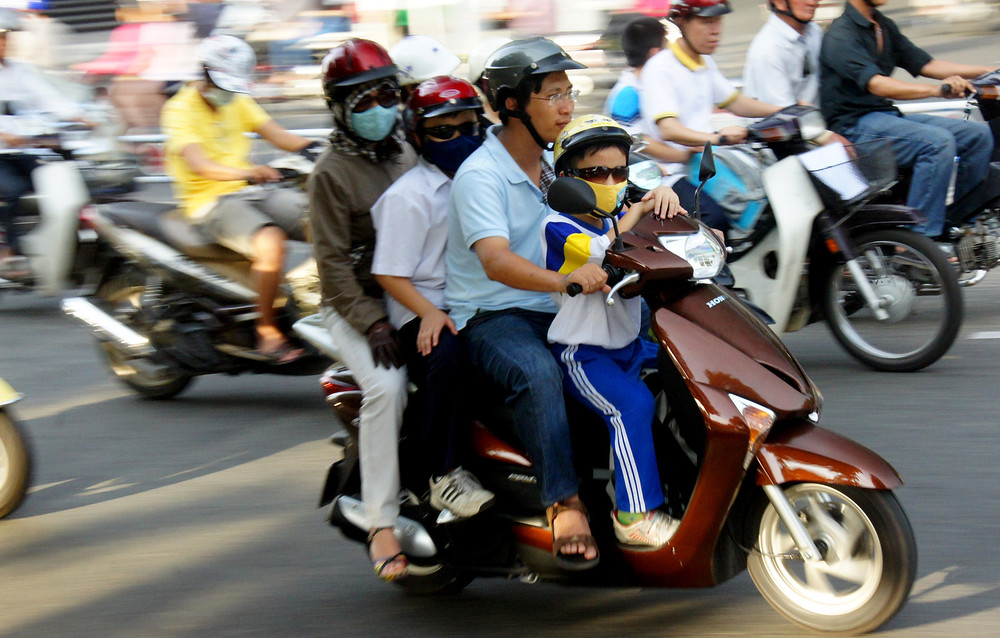 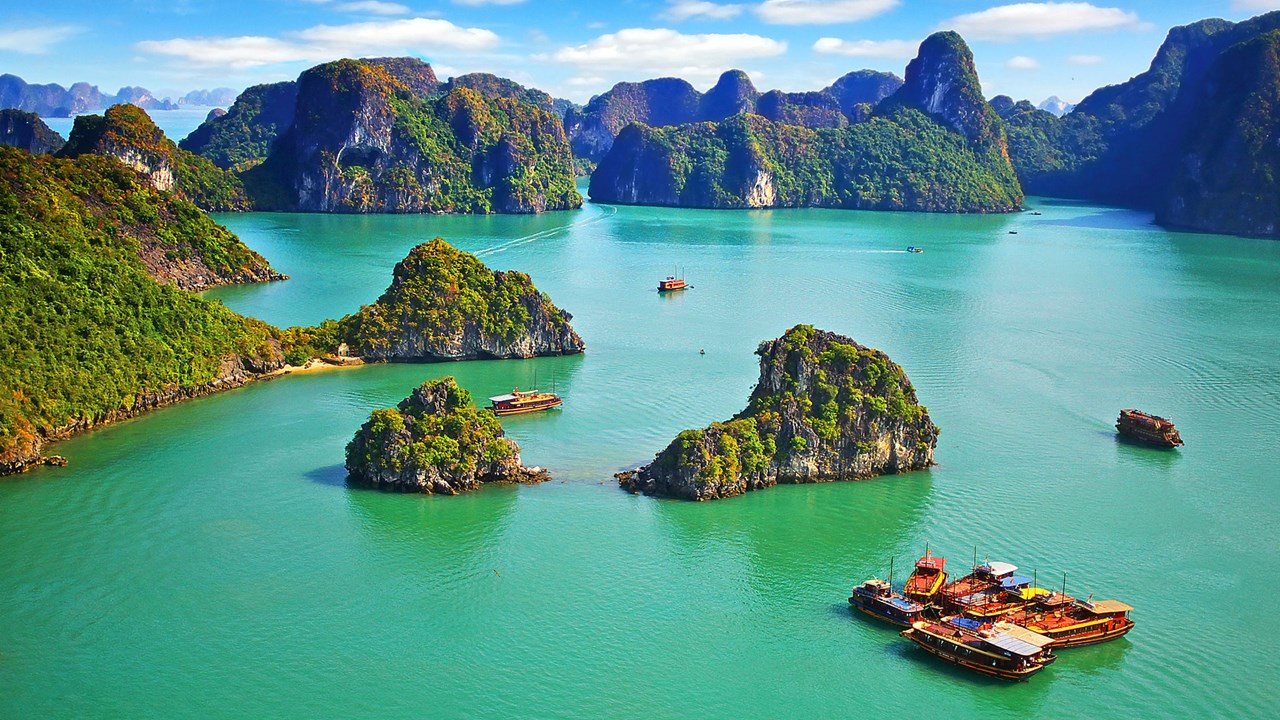 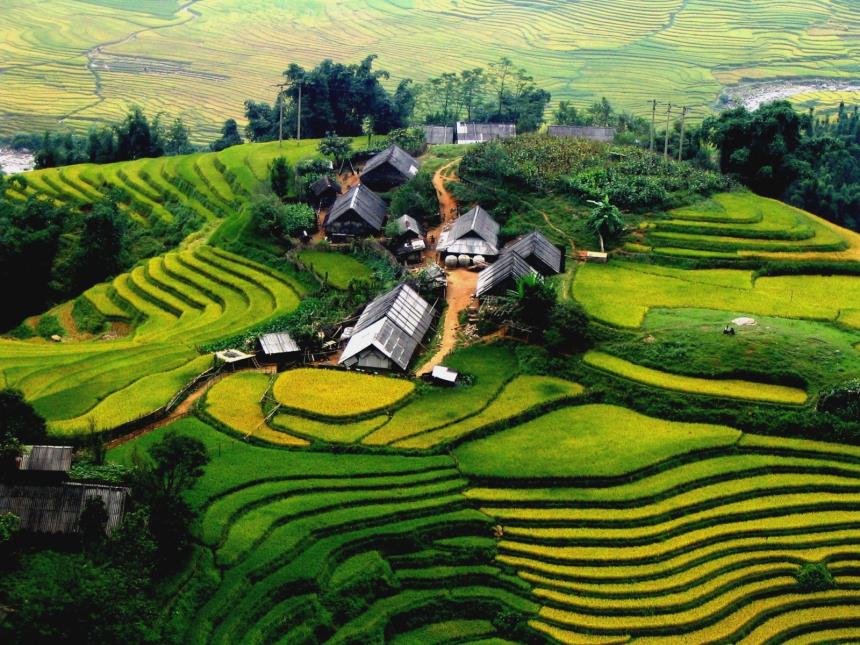 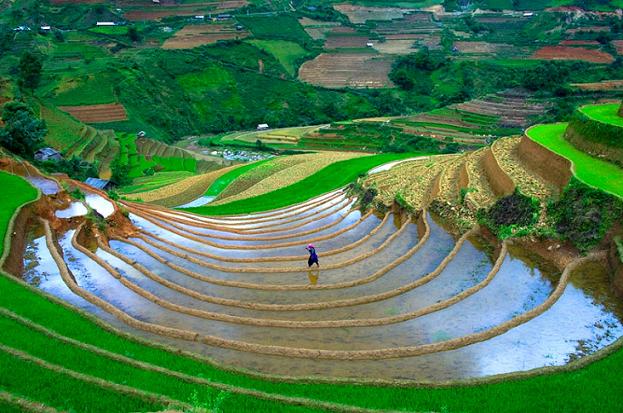 Vietnamese food is a blend of Chinese and Thai styles and is considered one of the healthiest cuisines in the world with its combination of fresh ingredients like fresh herbs, seafoods, fruits and vegetables along with fish sauce, shrimp paste, soy sauce and rice.
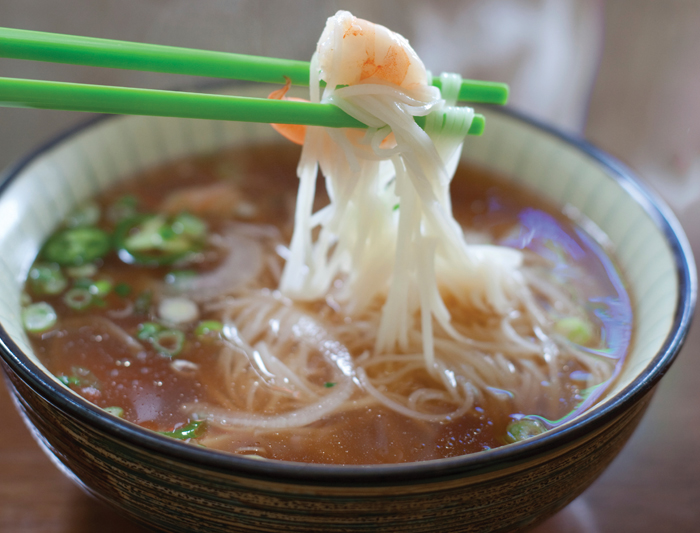 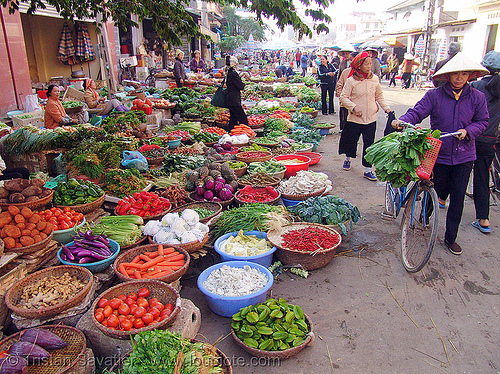 Products: Rice, coffee, rubber, tea, pepper, cashews, soybeans, corn, sugarcane, peanuts, sweet potatoes, bananas, poultry, fish, seafood; clothing, shoes
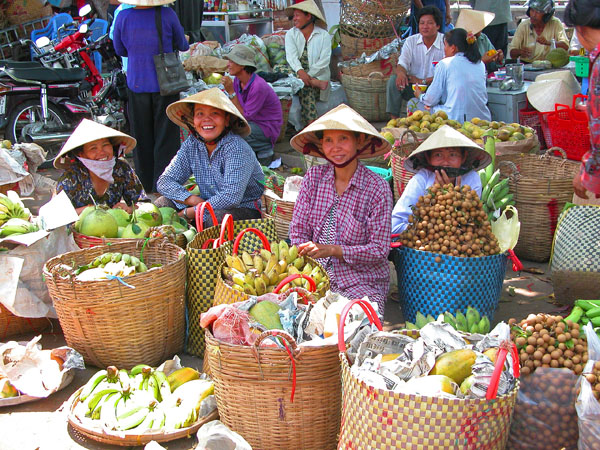 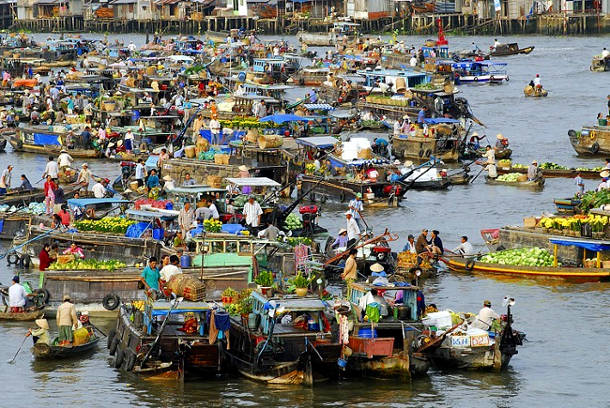 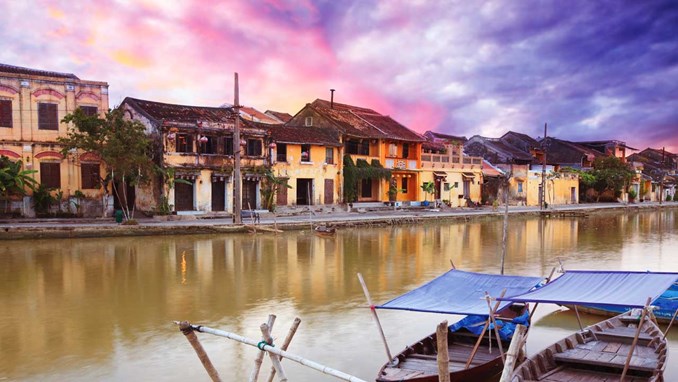 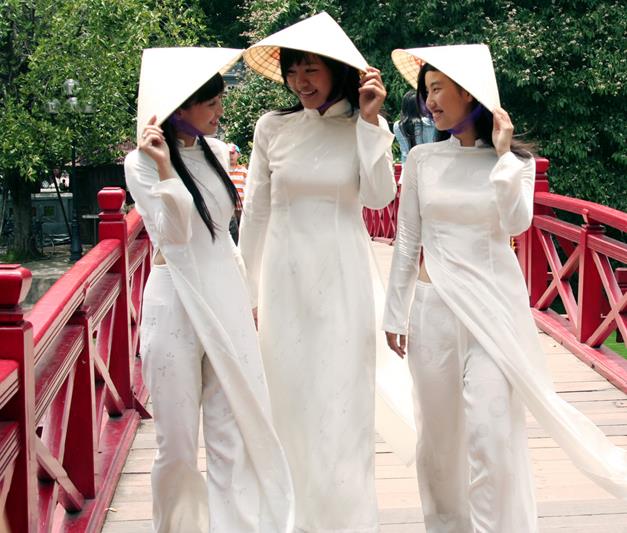 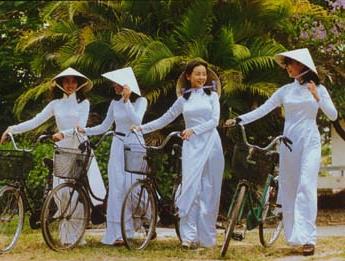 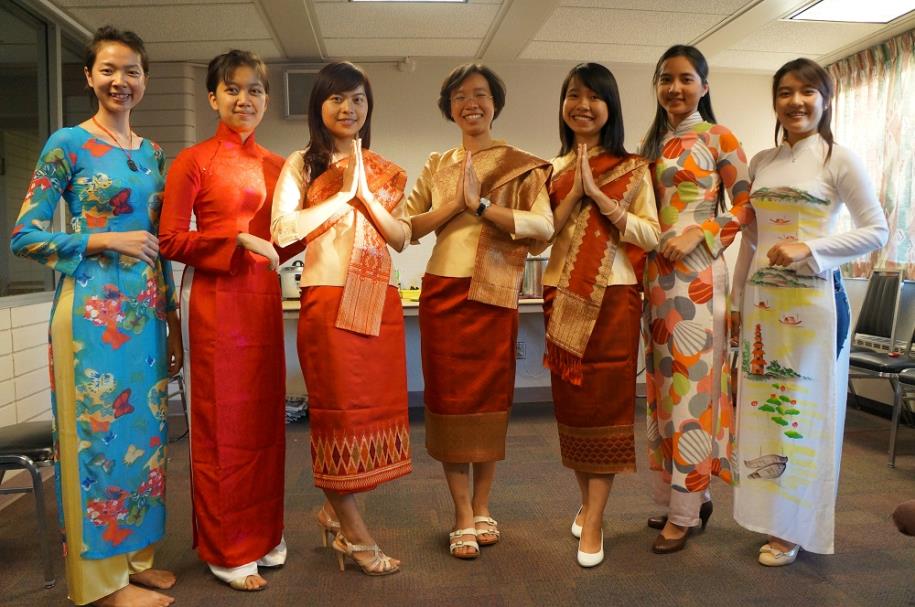 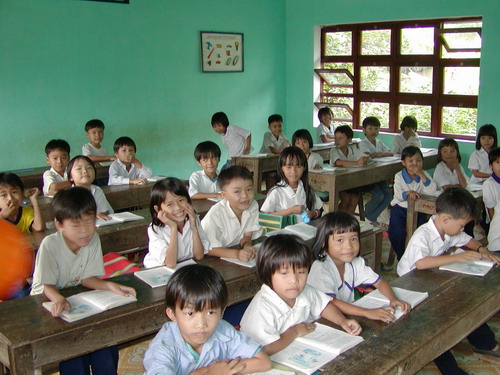 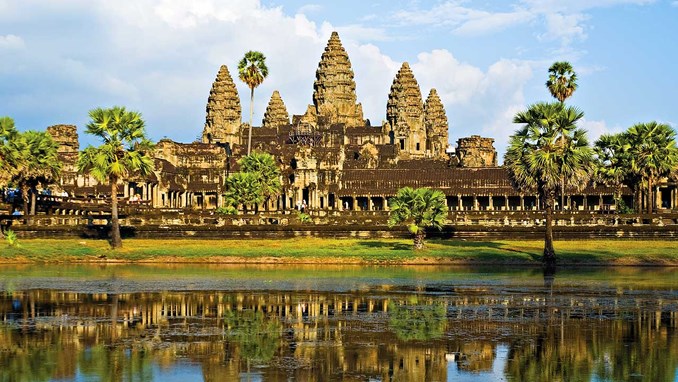 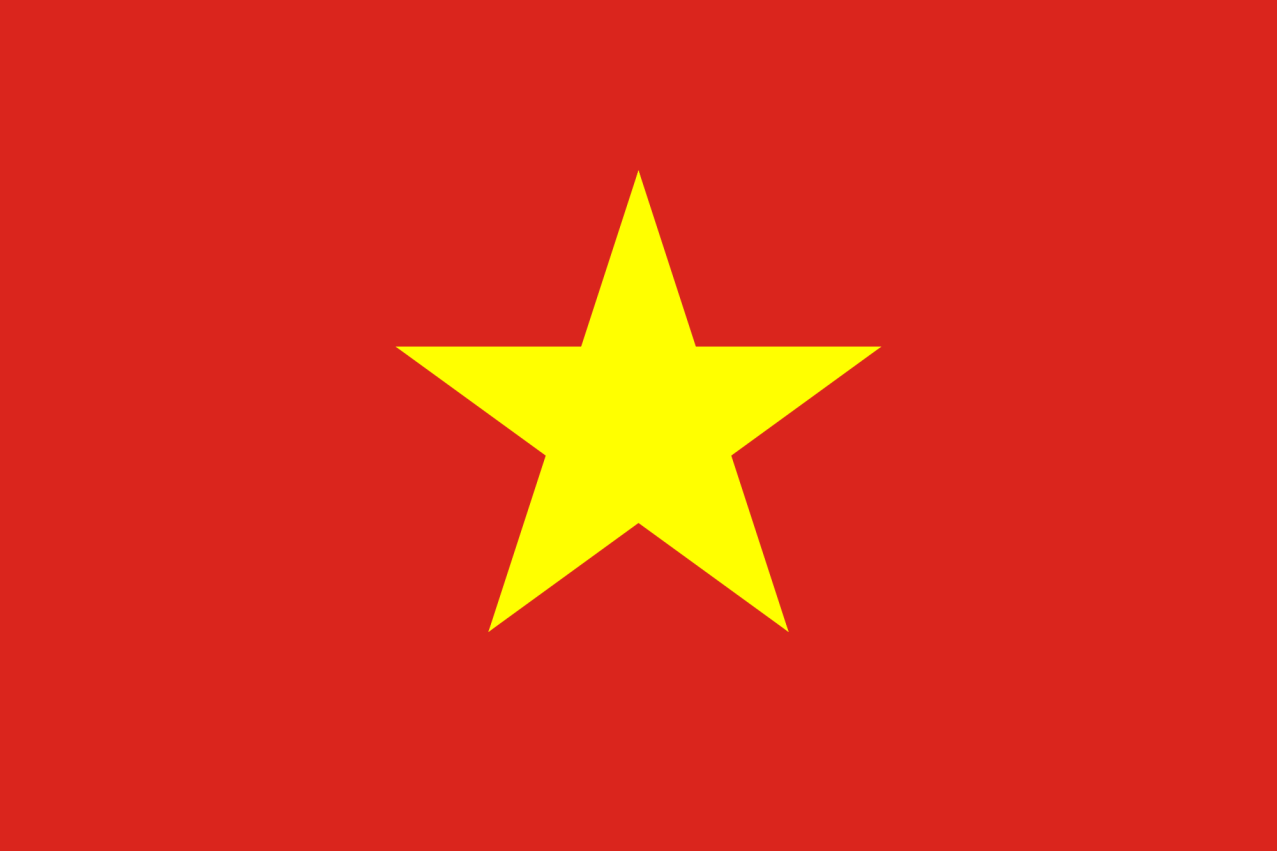